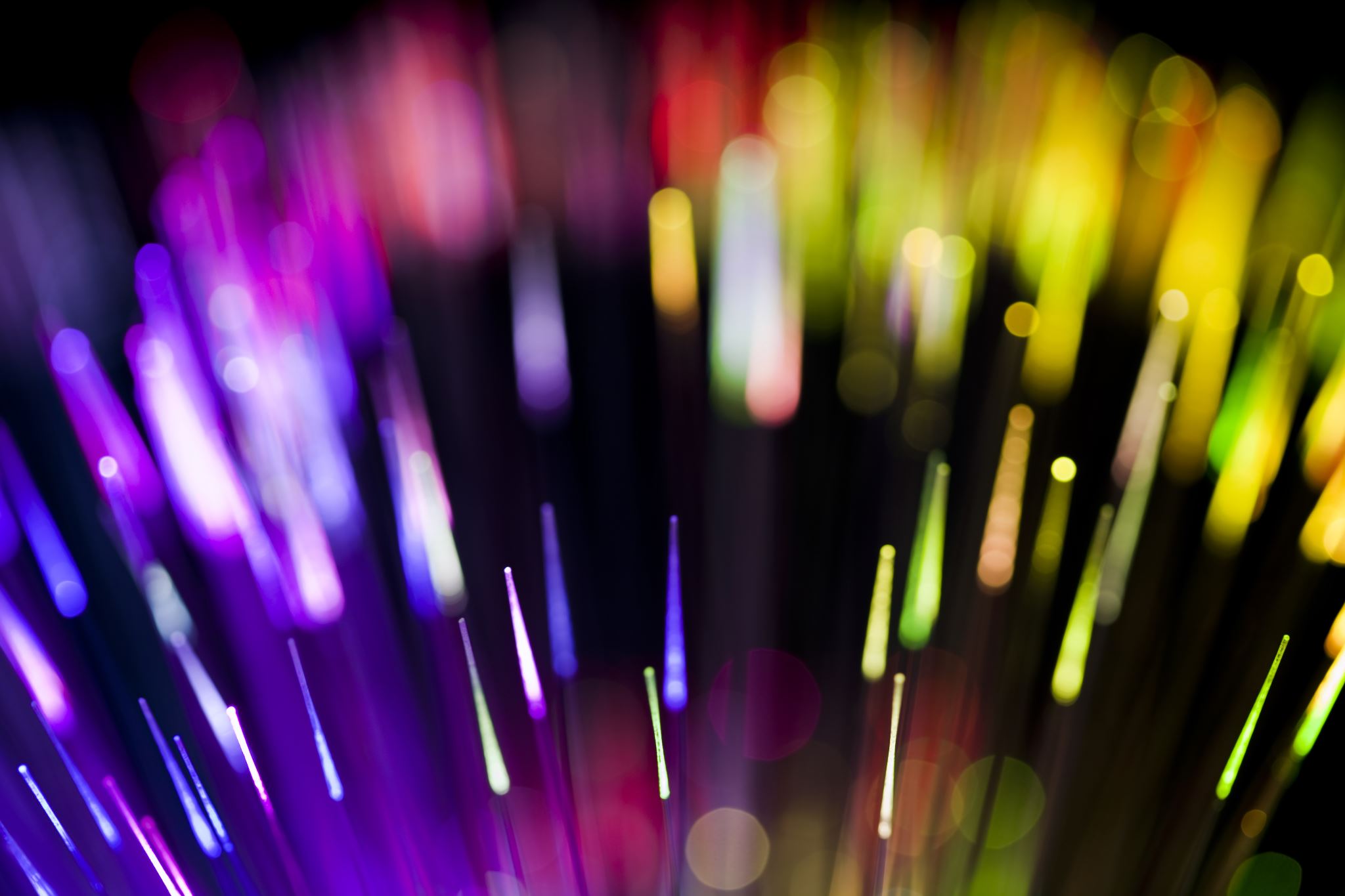 Fermentering
Nye grupper, karakterer & lidt om prøven…Jeg kan ikke forstå, at jeg ikke fik 12, Christian!??
Lidt om prøven…
Gruppedannelse…

Find en ny makker
Jeg sammensætter grupper
Faste pladser ved bordene
Karakterer
I fik standpunktskarakterer et stykke tid inden ferien. 
Karakteren bygger på:
Indsats i hvert enkelt forløb
Deltagelse og seriøsitet
Samarbejde
Afleveringer og opgaver og kvalitet heraf (fx Penne, Dej og Sundhedsopgave)
Praktiske produkter
Dagens plan og perspektivet
Hvad er en surdej?https://www.domesticscience.dk/opskrift/surdejsprojekt/#forløbet
Surdej er det, vi kalder for en kultur. En kultur af mælkesyrebakterier (Lactobacillus) og gærsvampe. Kulturen anvendes som hævemiddel ved brødbagning af surdej. Normalt vil du jo nok bruge gær eller tørgær.
Surdejsbrød vil udvikle en særlig karakteristisk smag. Det skyldes den mælkesyre, der dannes af mælkesyrebakterierne under fermenteringen af dejen.
Gruppevis  læse afsnit Indledning + Forløbet
Surdejsprocessen - opsamling
Dag 1 – opstarten
Vi skal have en god aktiv starter til surdejsbrødet. Uden denne – intet godt surdejsbrød. Tager ca. 6-7 dage.
Du skal bruge:
1 ½ dl hvedemel
1 ½ dl fuldkorns hvedemel (eller rugmel)
3 dl vand
Bland hvedemel, fuldkornsmel og vand grundigt sammen til en dej tynd “pandekagedej” i et 2 liter patentglas – eller lignende beholder.

De efterfølgende dage…
Rør i dejen en til to gange om dagen. Giv den noget kærlighed.
Du skal sørge for at fodre din surdej ca. en-to gange om dagen med 2 spsk. hvedemel pr. gang. Hvis dejen bliver lidt fast i det, kan du også give den en spiseskefuld vand eller to. Husk at du gerne vil have den her tykke pandekage-agtig konsistens.
Sørg for at røre melet godt ud i dejen.
Lad den hygge videre på køkkenbordet.

DAG 6-7 – Store bagedag
Nu skulle din surdej gerne være max klar, hvis du har holdt øje med den og givet den mel, vand og lidt lun kærlighed.
Inden bagningen følger lige et par gode råd og lidt teori.
Hvorfor fodrer vi surdejen?
Din surdej er dit lille “kæledyr”, din lille Tamagotchi, din lille baby.  Og baby vil have mad!
Over alt omkring os er der svampesporer og bakterier i luften (tilsammen kalder vi dem mikroorganismer).
Du ser dem ikke med det blotte øje til hverdag, men dine råvarer bliver hurtigt “invaderet” af netop disse mikroorganismer. Fx muggen frugt eller brød.
Vi kan bruge disse mikroorganismer til fermenteringer – fx som i en surdej. 
Vi tager en fugtig dej frem på køkkenbordet, som bliver invaderet af svampe og bakterier fra luften. Nu vil der nede i surdejen dannes mælkesyrebakterier og vilde gærceller. Disse mikroorganismerne går i gang (fermenteringen), som gør dejen mere og mere sur. Her af navnet surdej. Mælkesyrebakterierne overtager og aktiverer gæren. 
Men mikroorganismerne har brug for vand og næring (stivelse og protein fra melet), som de kan leve af, og sådan at de kan formere sig og dermed hæve dejen.
Så for at vi kan få disse gærsvampe til at arbejde, skal de have noget at spise. Det får de af den mel, som du dagligt tilsætter.
Sætte surdej i gang + vagtplan for surdejenhttps://www.domesticscience.dk/opskrift/surdejsprojekt/
Du skal bruge:
1 ½ dl hvedemel
1 ½ dl fuldkorns hvedemel (eller rugmel)
3 dl vand
 Bland hvedemel, fuldkornsmel og vand grundigt sammen til en dej tynd “pandekagedej” i et 2 liter patentglas – eller lignende beholder.
Vagtplan!
Hvem ser til surdejen morgen og eftermiddag?
Fredag-Mandag
Tirsdag
Onsdag
Torsdag
[Speaker Notes: https://www.domesticscience.dk/opskrift/surdejsprojekt/]
Hvad er fermentering?
Surdejsprodukter
Spegepølse
Surkål
Surdej
Chokolade
Øl
Kaffe
Miso, Kimchi og kombucha
Ost
Fælles læsninghttps://www.domesticscience.dk/opskrift/fermentering/
Vi læser Hvad er en mikroorganismer egentlig? 
Hyggeopgave: Find din indre Jørgen Leth-stemme
At gære
Det oprindelige mål med fermentering var at opbevare eller konservere maden. 
At fermentere betyder “at gære”. Der sker en gæring, som er forårsaget af naturligt forekomne bakterier på råvaren (ofte mælkesyrebakterier).
Alle frugter og grøntsager er dækket med en vis mikroflora fra naturens side. Små mikroorganismer i form af bakterier, svampe og gærceller, kæmper alle om den energi, som vi mennesker også vil have fra frugten eller grøntsagen. Det vi kæmper om i planten er sukkerstofferne.
Hvad sker der under en fermentering (mælkesyrefermentering)? Del 1
To vigtige faser
Leuconostoc mesenteroides står for den første del af fermenteringen. Leuconostoc mesenteroides producerer mælkesyre + masser af smagsgivende biprodukter  nedbryder sukkerstofferne i kålen (men også eddikesyre, kuldioxid og alkohol). 
Enzymer omsætter kulhydraterne, og skaber mælkesyren m.m.
Temperatur på omkring 18-20 grader celsius og en lage med et saltindhold på ca. 1,5-2% salt.
Hvad sker der under en fermentering (mælkesyrefermentering)? Del 2
Næste fase 5-7 dage  andre mælkesyrebakterier begynder at tage over. 
Syreindholdet højt, hvilket Leuconostoc-bakterierne ikke kan tåle. 
Syreglade Lactobacillus danner kun mælkesyre (og ingen smag), men i så store mængder, at det næsten er umuligt for andre organismer at leve heri = det konserverende miljø og det endelige fermenterede produkt.
Super god hygiejne = afslutte din mælkesyrefermentering efter ca. 21-28 dage.
Sætte fermentering af gulerødder i ganghttps://www.domesticscience.dk/opskrift/fermenterede-gulerodder/
Surdejspandekagerhttps://www.domesticscience.dk/opskrift/surdejspandekager/